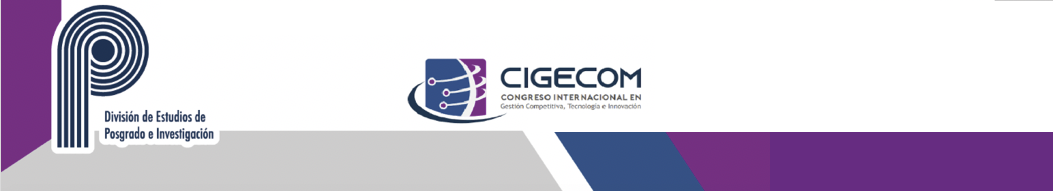 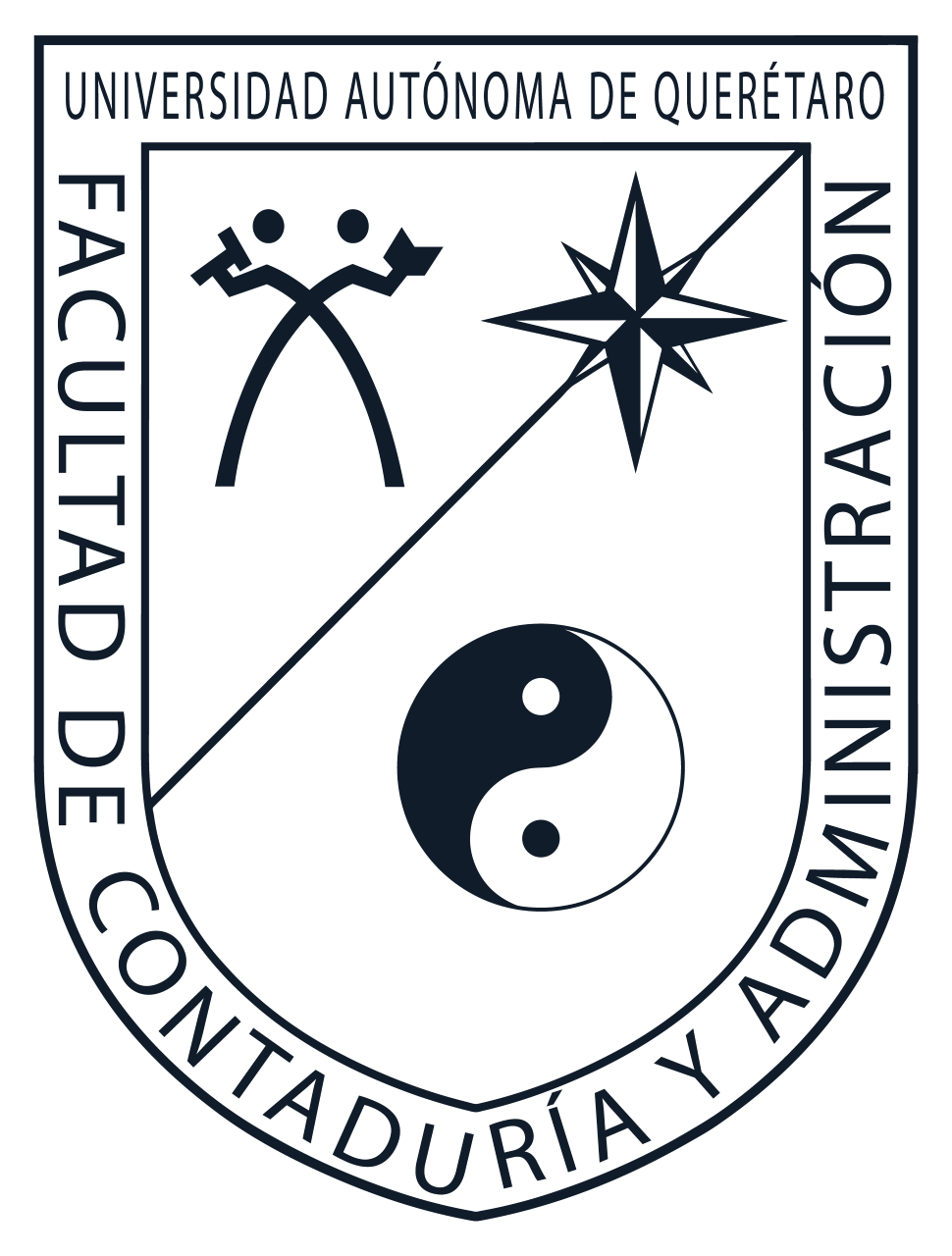 Facultad de Contabilidad y Administración- 10, 11 y 12 de noviembre 2021
Universidad Autónoma de Querétaro
Maestría en Administración – Terminal Financiera
EVALUACIÓN DE ALTERNATIVAS DE INVERSIÓN PARA ADULTOS JÓVENES
ANDREA ANGÉLICA LEÓN OSEGUERA
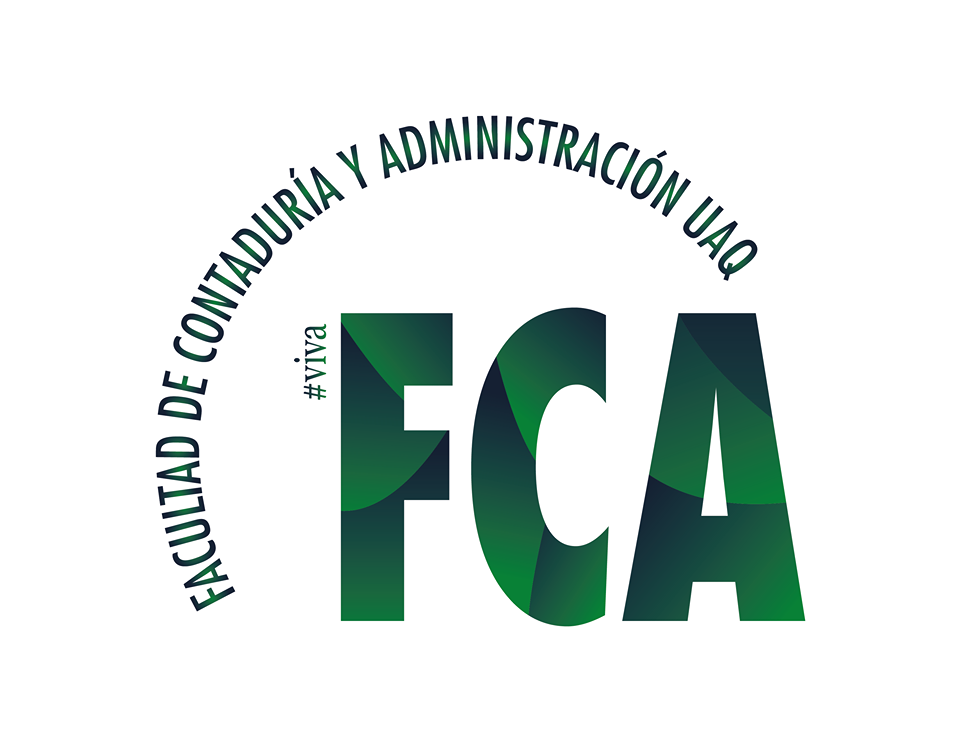 DIRECTOR DE TESIS
Dra. Josefina Morgan
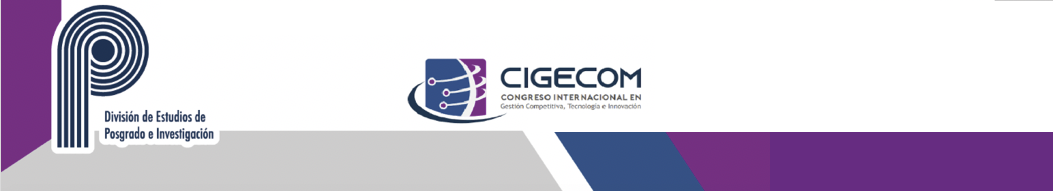 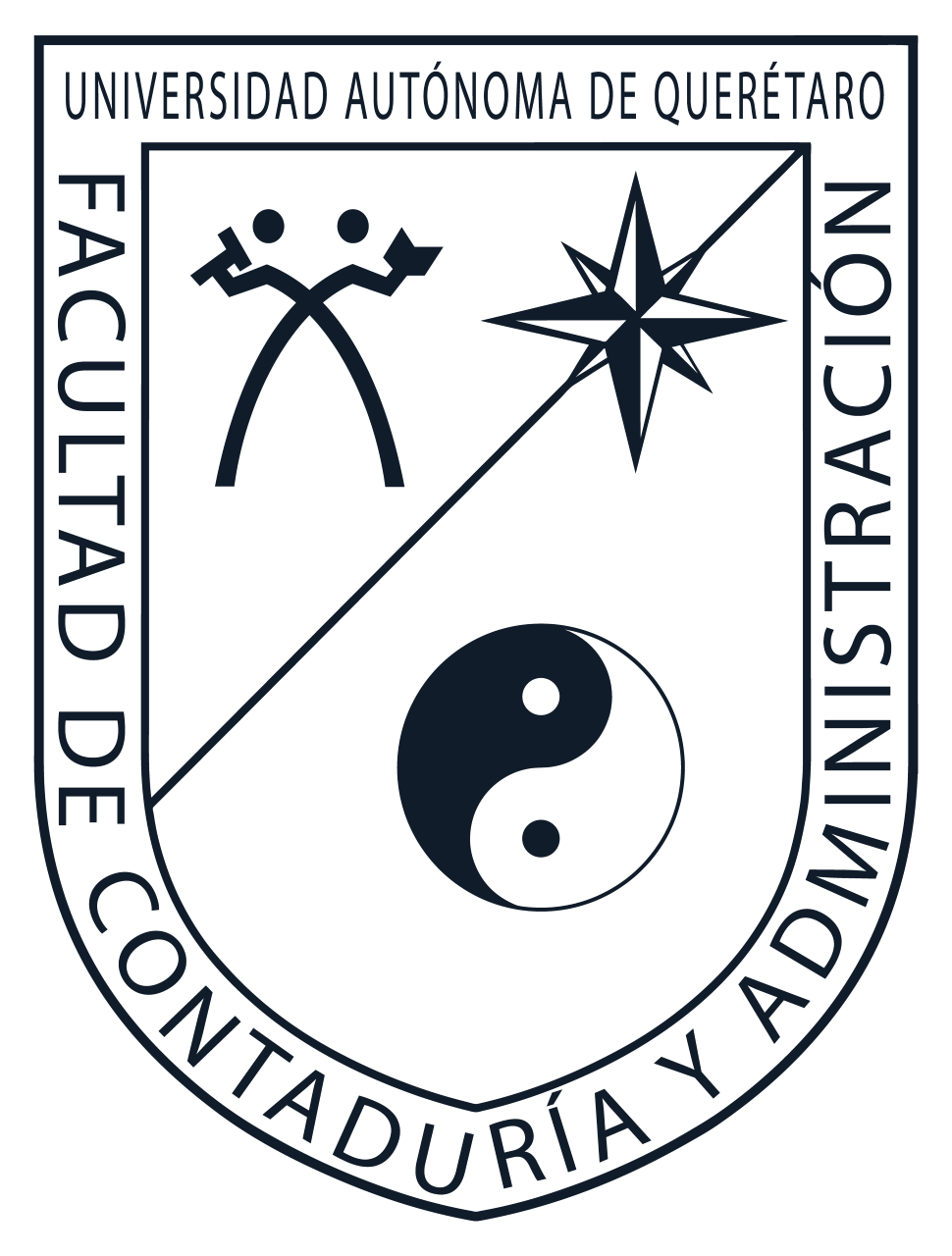 EVALUACIÓN DE ALTERNATIVAS DE INVERSIÓN PARA ADULTOS JÓVENES
Facultad de Contabilidad y Administración- 10, 11 y 12 de noviembre 2021
Universidad Autónoma de Querétaro
Justificación

La población de adultos jóvenes es un motor económico importante para la sociedad, al ser el momento en que la persona busca su estabilidad en diversos aspectos de su vida. Sin embargo los esquemas gubernamentales actuales no están garantizando a este sector una buena calidad de vida en su vejez, y existe una preocupación por anticiparnos al futuro. 

Su calidad de vida en la vejez dependerá de la capacidad que haya tenido cada uno para ahorrar e invertir sus ahorros.
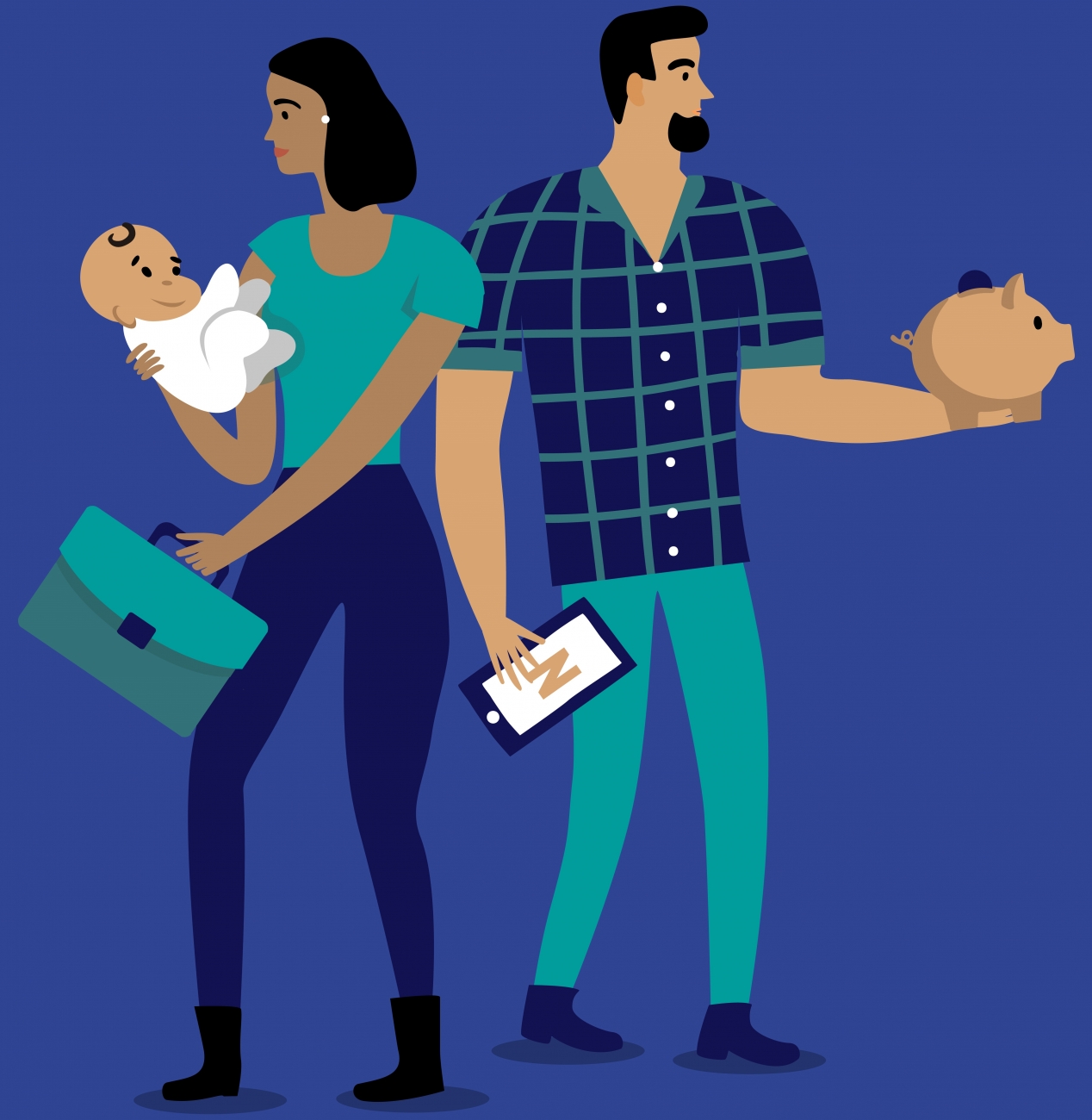 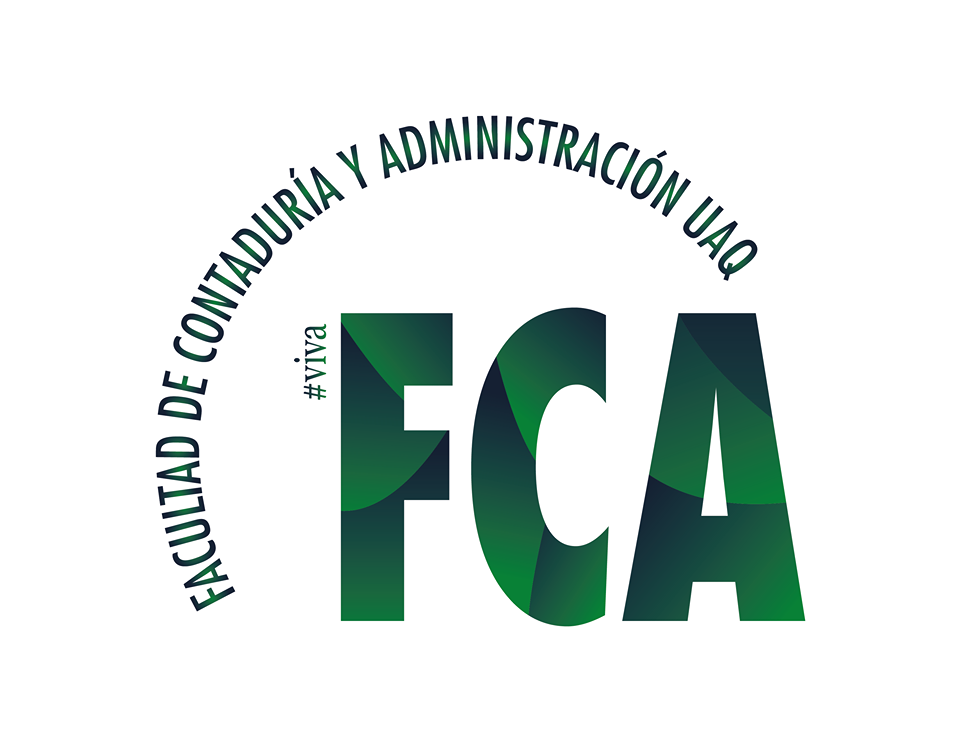 Andrea Angélica León Oseguera – Maestría en Administración – (tercer cuatrimestre)
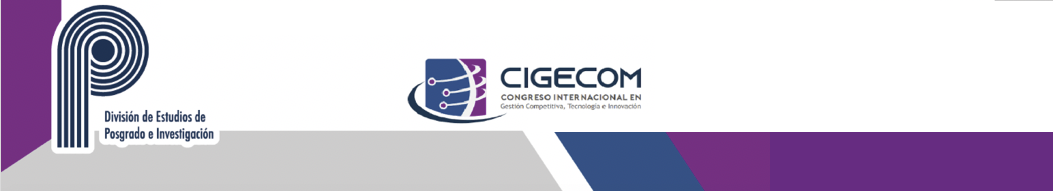 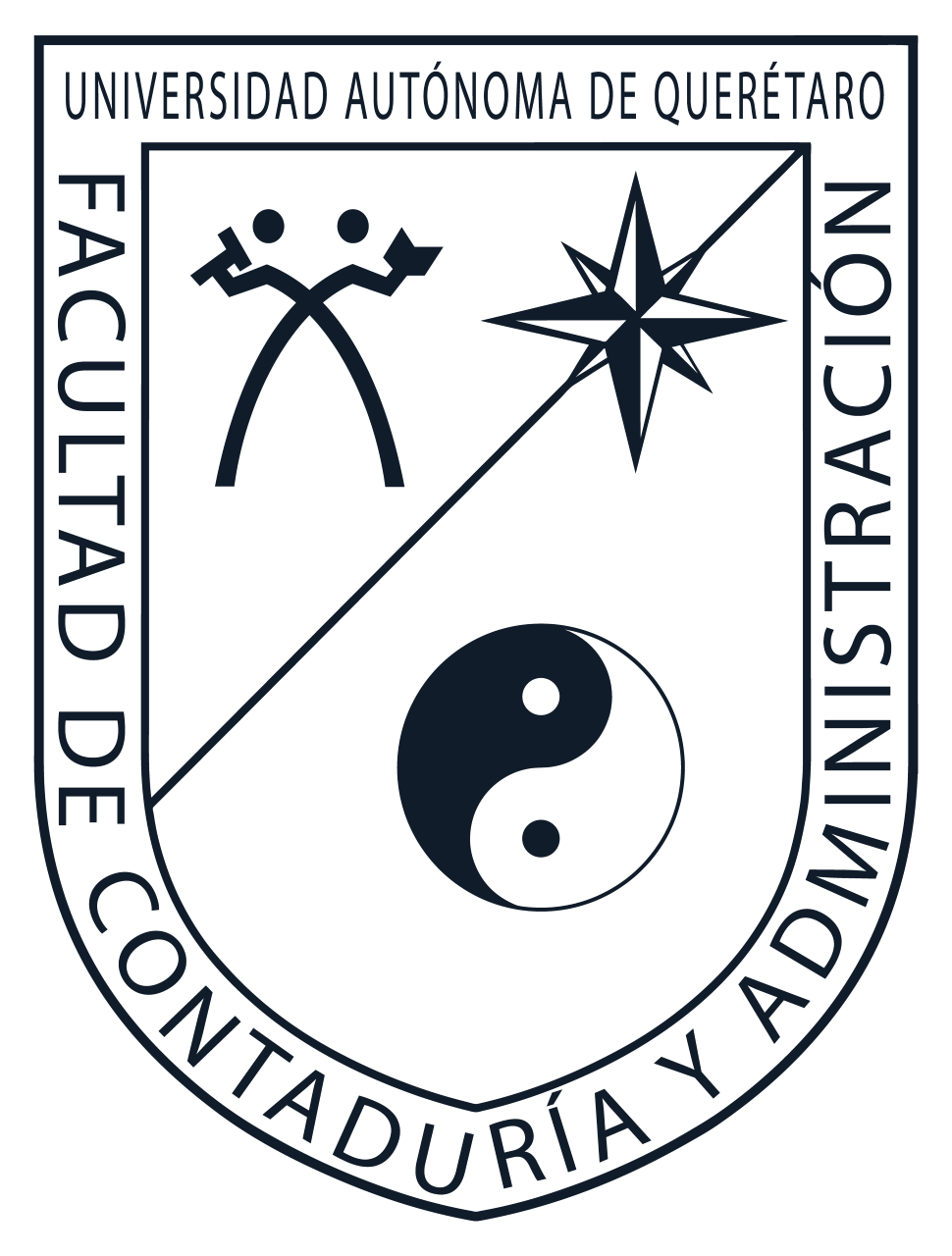 EVALUACIÓN DE ALTERNATIVAS DE INVERSIÓN PARA ADULTOS JÓVENES
Facultad de Contabilidad y Administración- 10, 11 y 12 de noviembre 2021
Universidad Autónoma de Querétaro
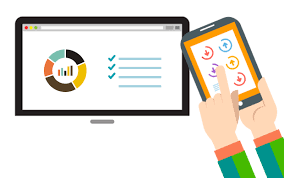 Objetivo

Proponer un modelo sencillo de evaluación de alternativas de inversión, alcanzables por el sector de adultos jóvenes, el cual permita encontrar la mejor alternativa para invertir sus recursos, logrando que estos reditúen.

Considerar para las decisiones de inversión el aspecto financiero así como otros elementos que puedan ser importantes.
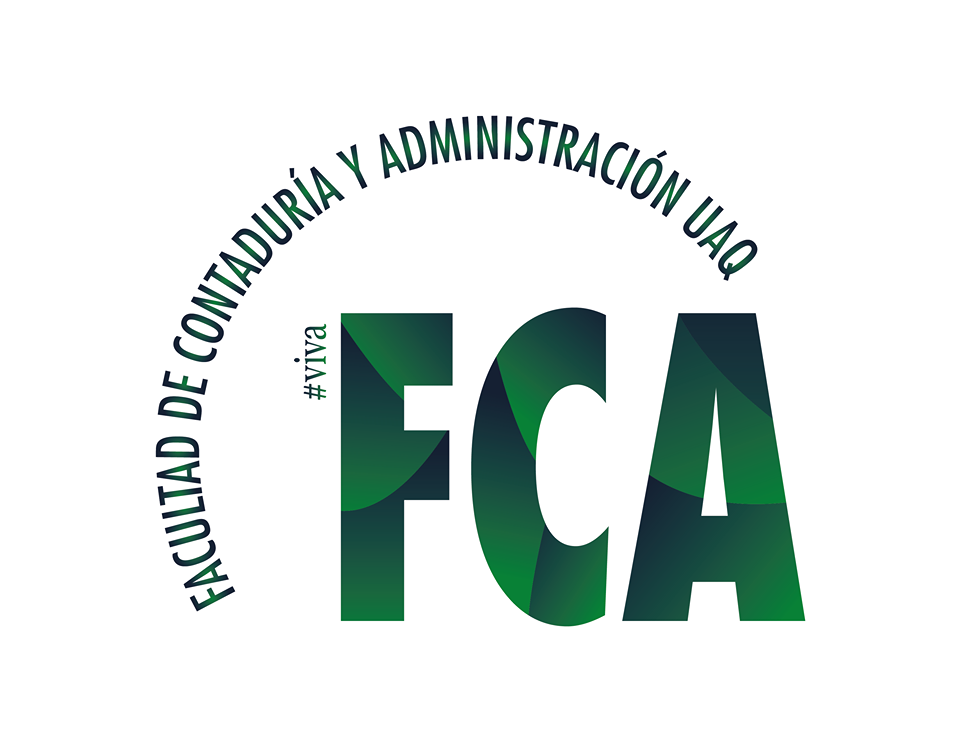 Andrea Angélica León Oseguera – Maestría en Administración – (tercer cuatrimestre)
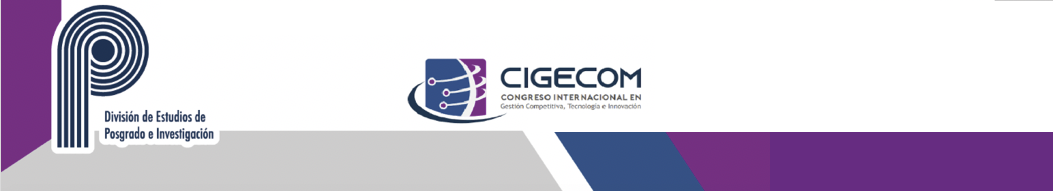 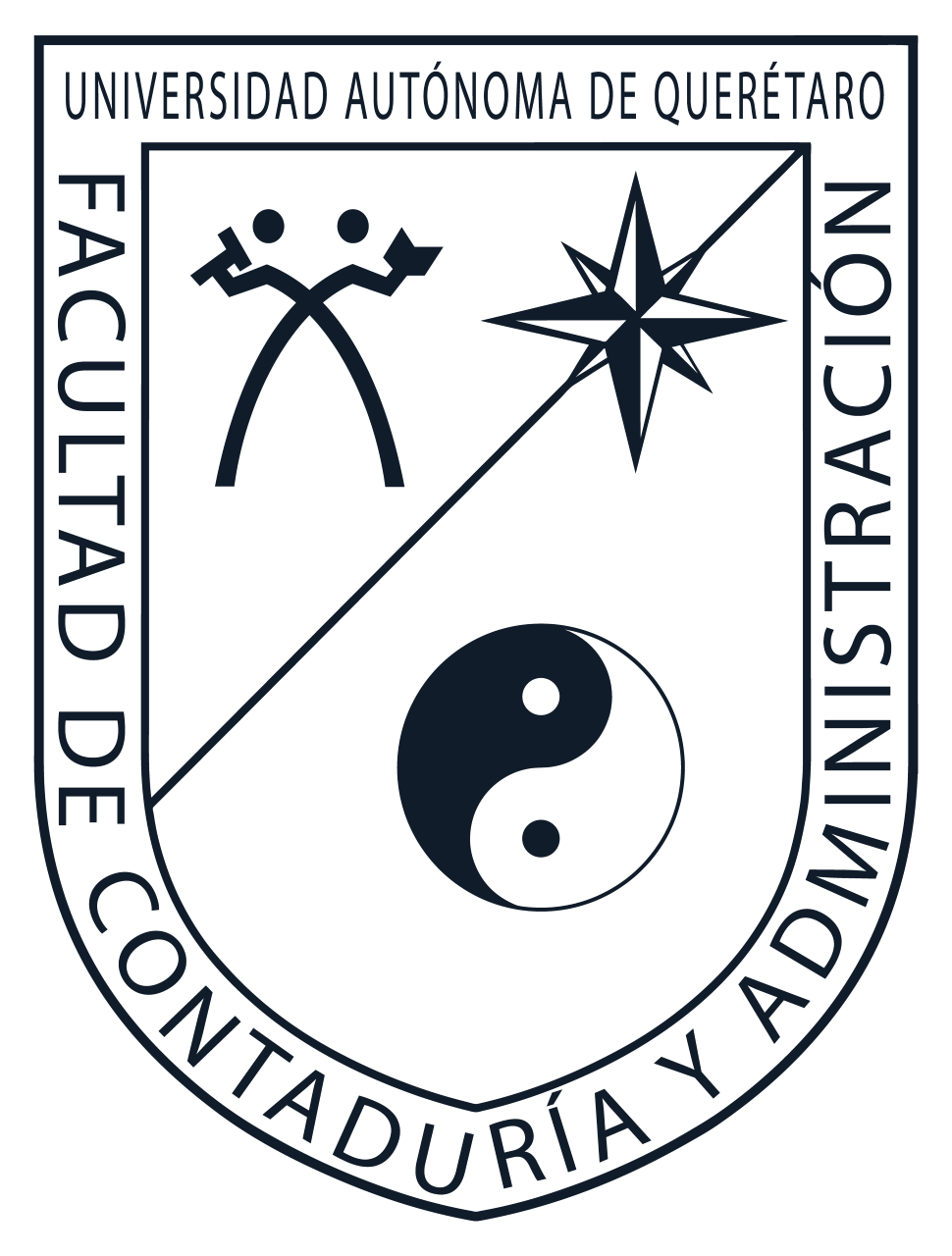 EVALUACIÓN DE ALTERNATIVAS DE INVERSIÓN PARA ADULTOS JÓVENES
Facultad de Contabilidad y Administración- 10, 11 y 12 de noviembre 2021
Universidad Autónoma de Querétaro
Objetivos específicos

Identificar las características del sector de adultos jóvenes con la finalidad de entender los factores que influyen emocionalmente y económicamente en el sector.

Seleccionar alternativas de inversión viables e interesantes para el sector de adultos jóvenes.

Proponer con base en los modelos de evaluación financiera existentes, un modelo sencillo de evaluación, enlistando los factores a considerar según cada alternativa de inversión seleccionada.
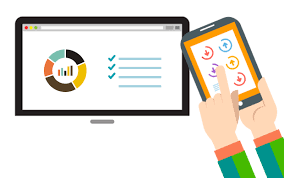 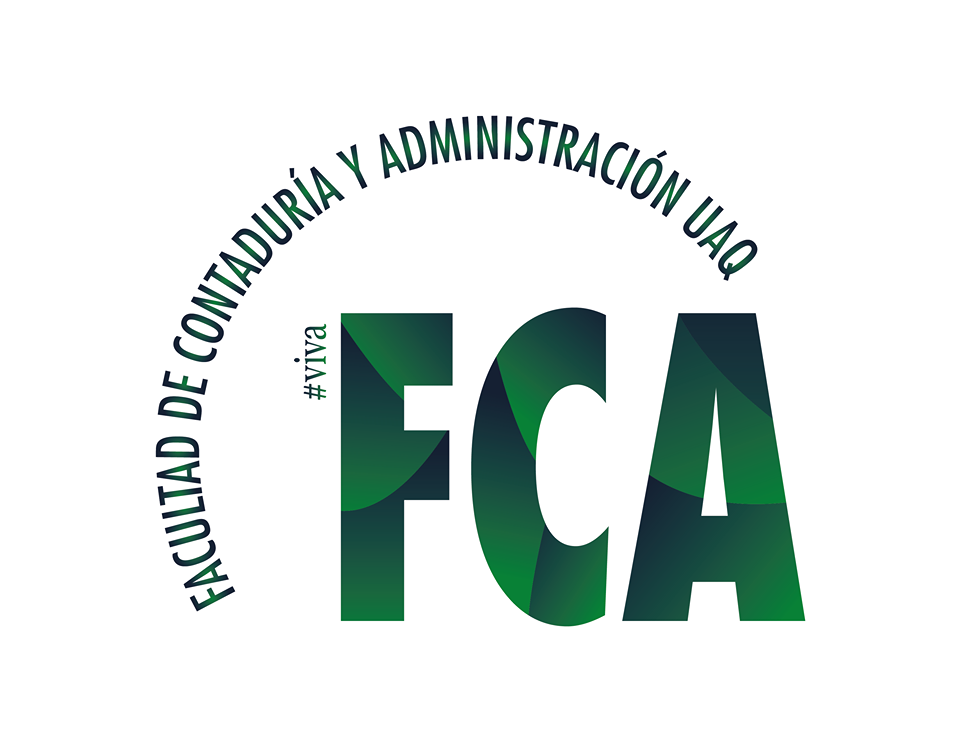 Andrea Angélica León Oseguera – Maestría en Administración – (tercer cuatrimestre)
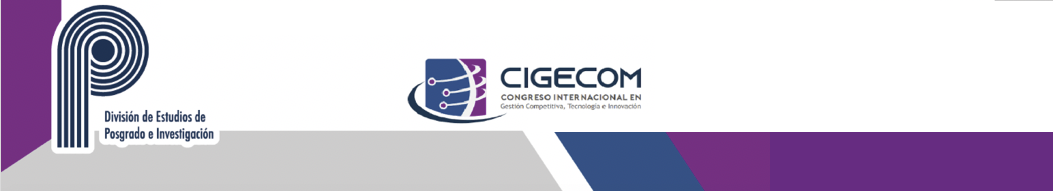 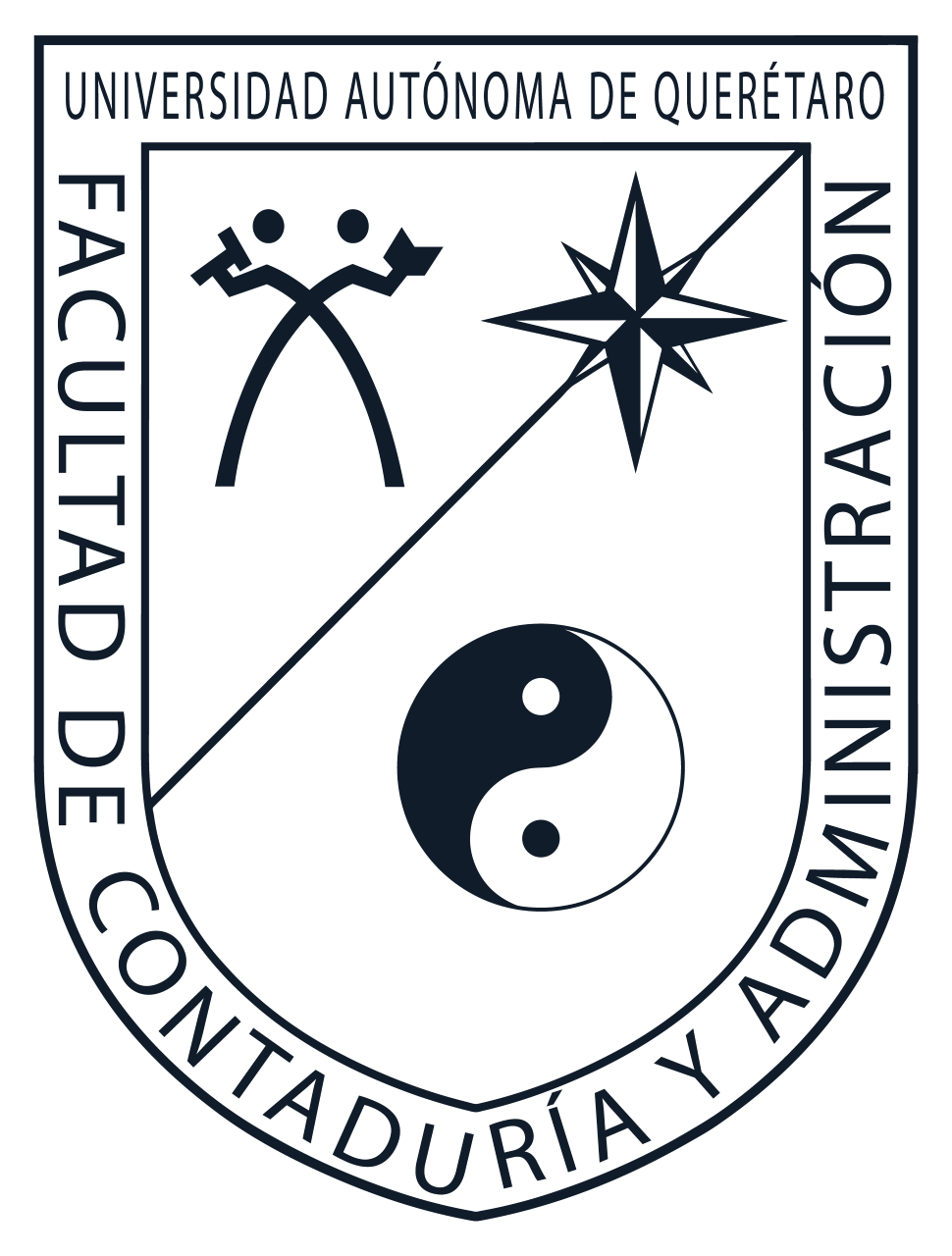 EVALUACIÓN DE ALTERNATIVAS DE INVERSIÓN PARA ADULTOS JÓVENES
Facultad de Contabilidad y Administración- 10, 11 y 12 de noviembre 2021
Universidad Autónoma de Querétaro
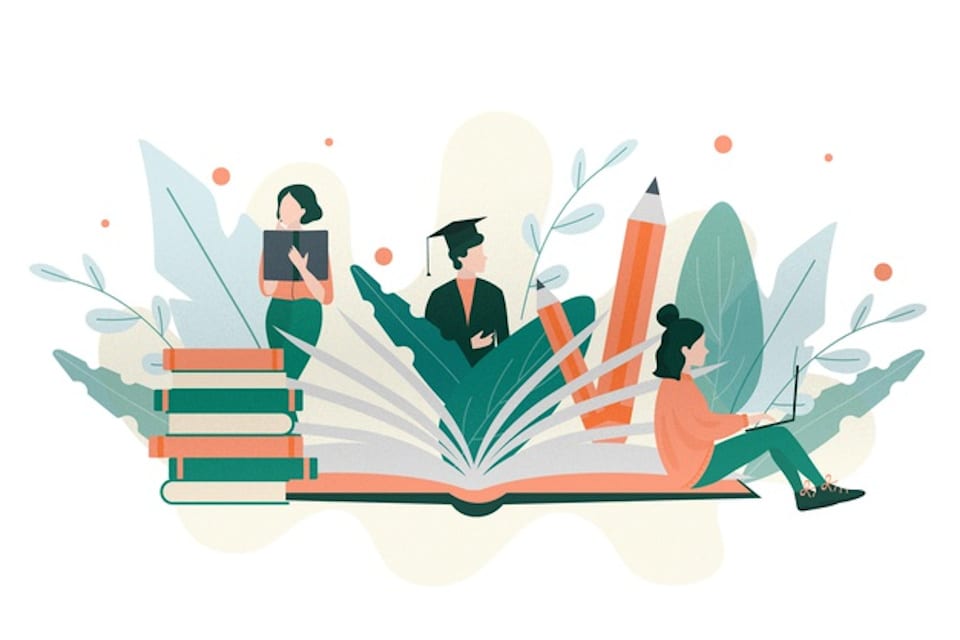 Antecedentes Teóricos

Como introducción al tema de la tesis se desarrollan los siguientes temas:

1) Adultos jóvenes (características generacionales del sector)

2) Alternativas de inversión aptas para el sector de adultos jóvenes

3) Modelos de evaluación financiera existentes
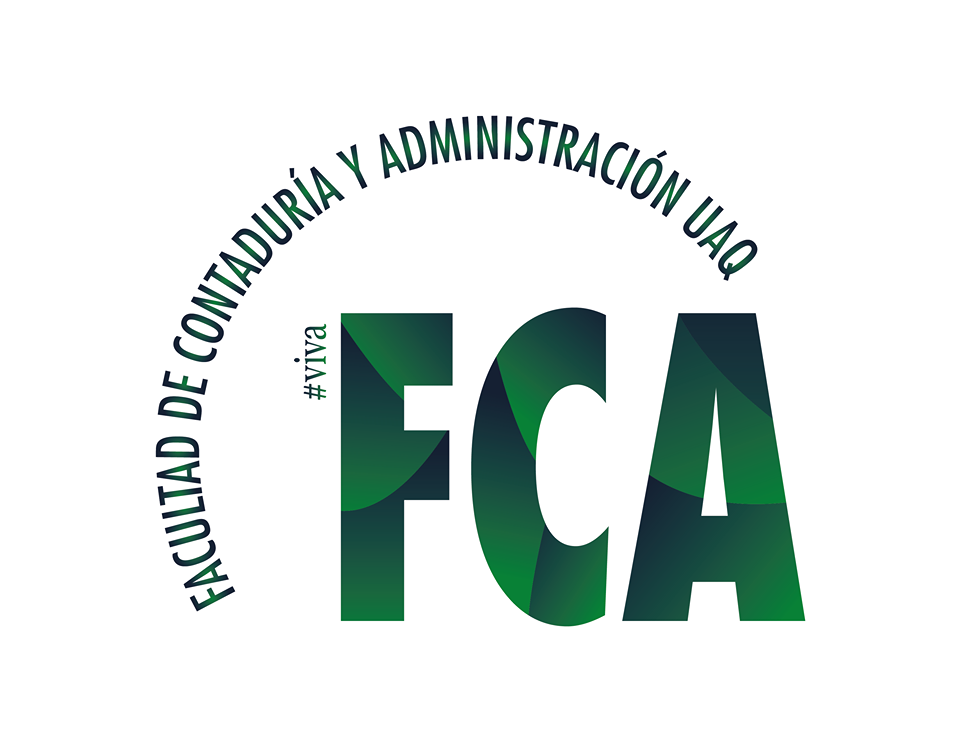 Andrea Angélica León Oseguera – Maestría en Administración – (tercer cuatrimestre)
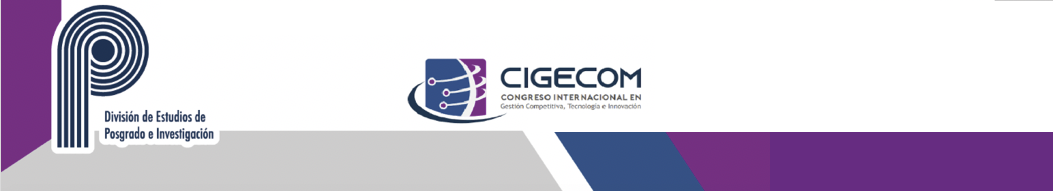 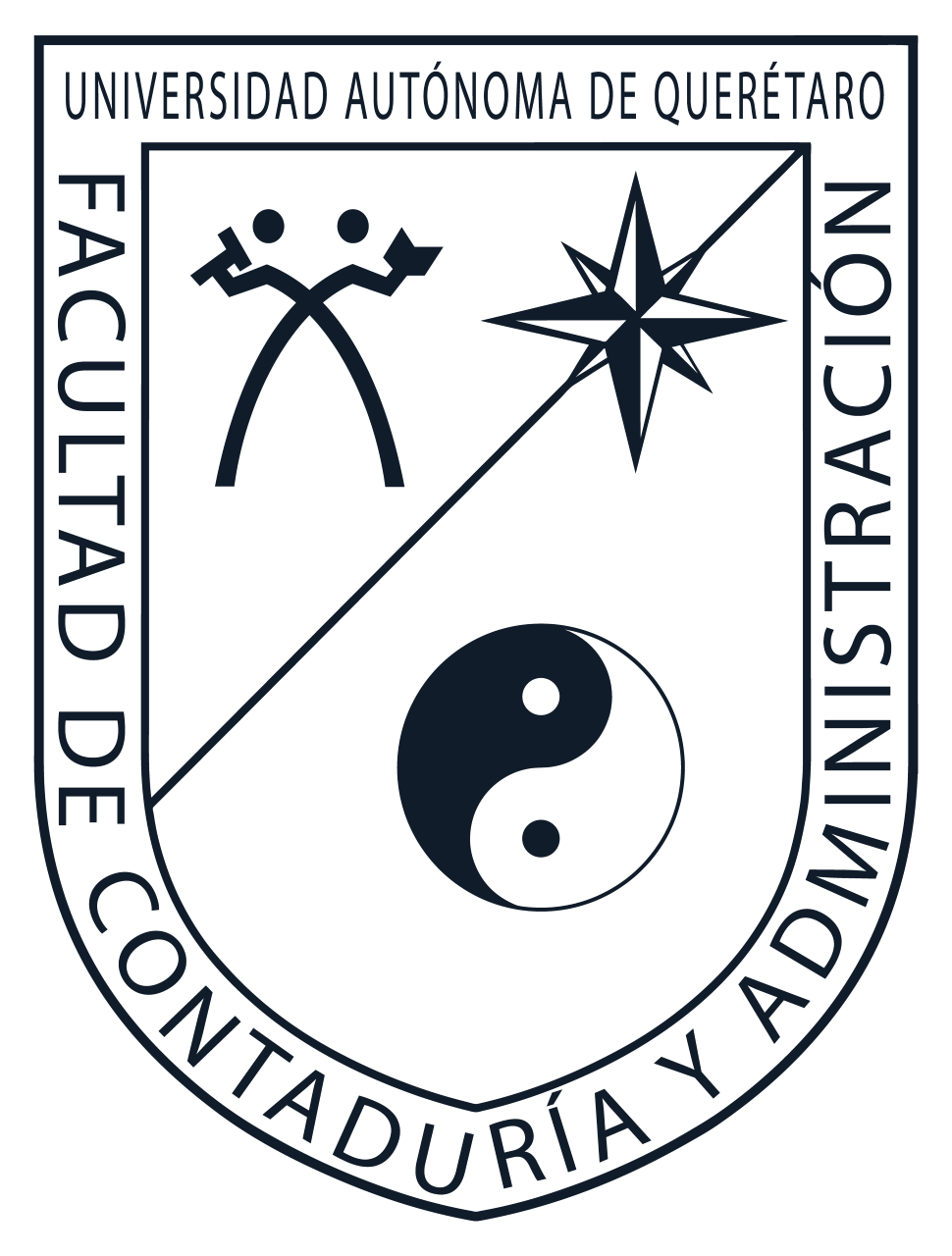 EVALUACIÓN DE ALTERNATIVAS DE INVERSIÓN PARA ADULTOS JÓVENES
Facultad de Contabilidad y Administración- 10, 11 y 12 de noviembre 2021
Universidad Autónoma de Querétaro
METODOLOGÍA

Se optará por una tesis cuantitativa, para la cual se enviarán de manera masiva cuestionarios con respuestas cerradas a jóvenes que radiquen en México, en diversas ciudades de la república.

HIPÓTESIS

La población de adultos jóvenes estaría dispuesta a utilizar modelos financieros para evaluar previamente sus inversiones si estos fueran sencillos de aplicar.

PREGUNTA DE INVESTIGACIÓN

¿Es posible encontrar un modelo de evaluación de proyectos de  inversión sencillo de usar y que la población de adultos jóvenes en clase media, realmente lo encuentre útil?
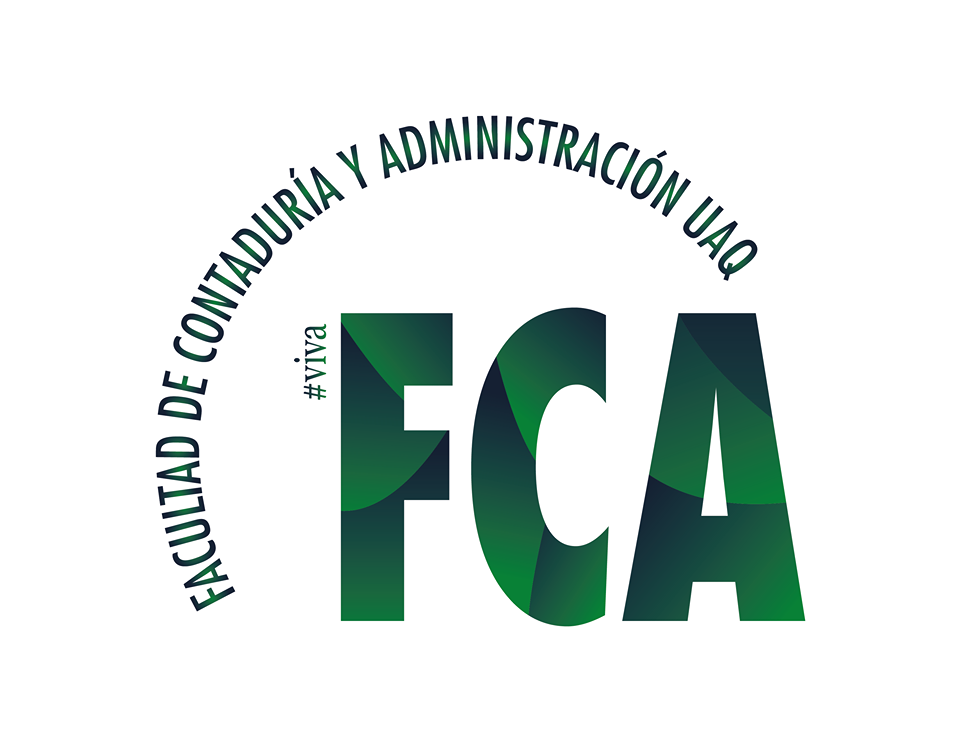 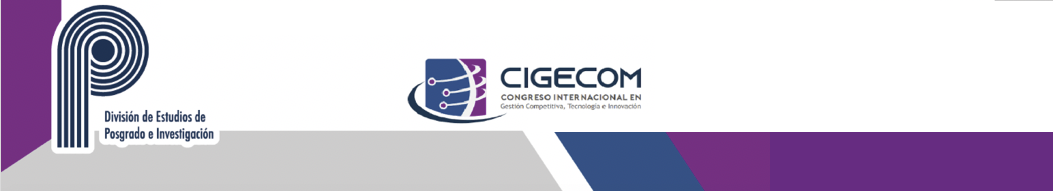 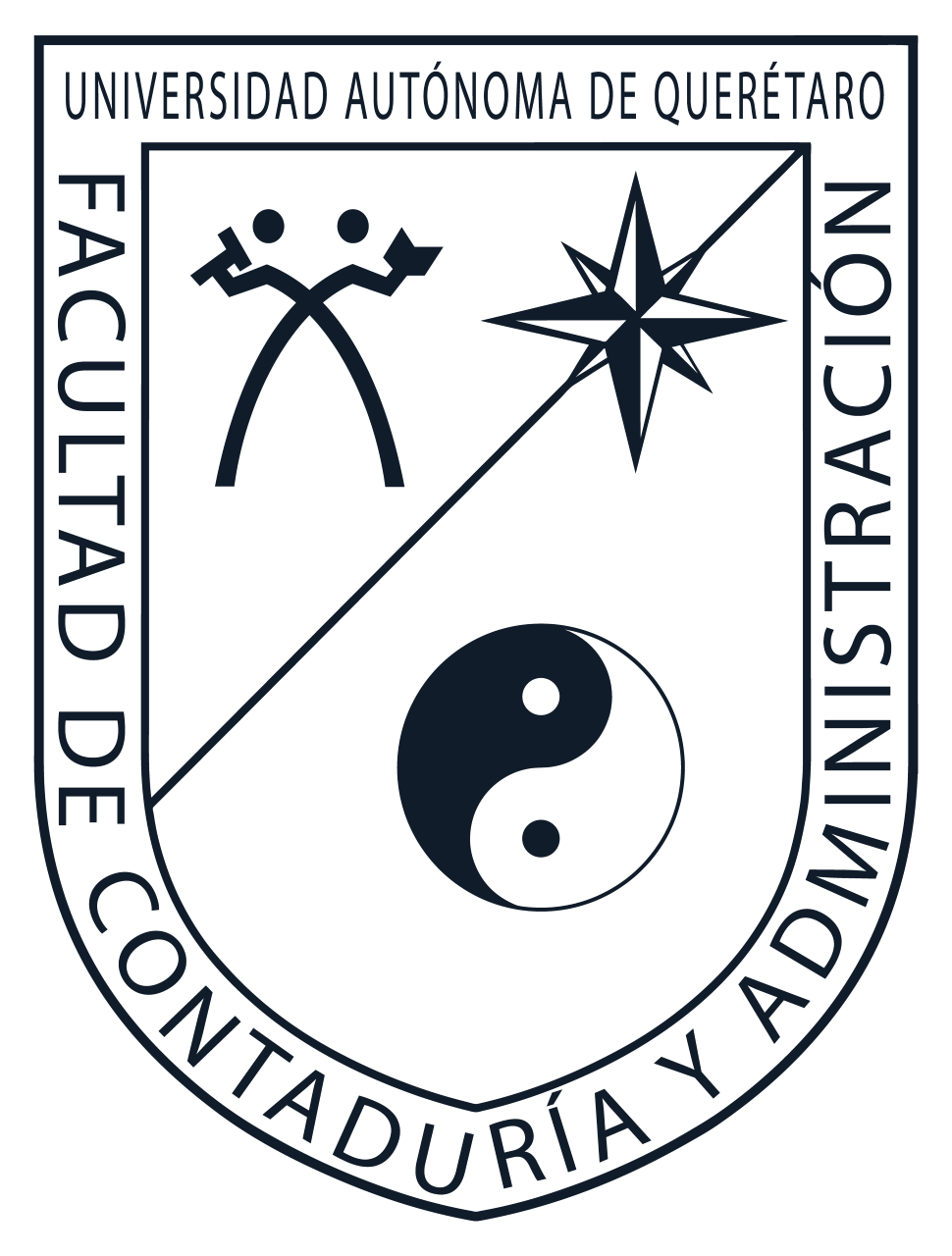 EVALUACIÓN DE ALTERNATIVAS DE INVERSIÓN PARA ADULTOS JÓVENES
Facultad de Contabilidad y Administración- 10, 11 y 12 de noviembre 2021
Universidad Autónoma de Querétaro
VARIABLES E INDICADORES

Variable independiente: Propuesta de modelo de evaluación de proyectos sencilla.
Sector poblacional seleccionado interesado en el tema
Factores considerados para el modelo de evaluación claros
Factores factibles de conseguir
Modelo propuesto sencillo de comprender para el sector

Variable dependiente: toma de decisiones de inversión de la población de adultos jóvenes en clase media basada en el modelo. 
Indice de disposición a utilizar el modelo
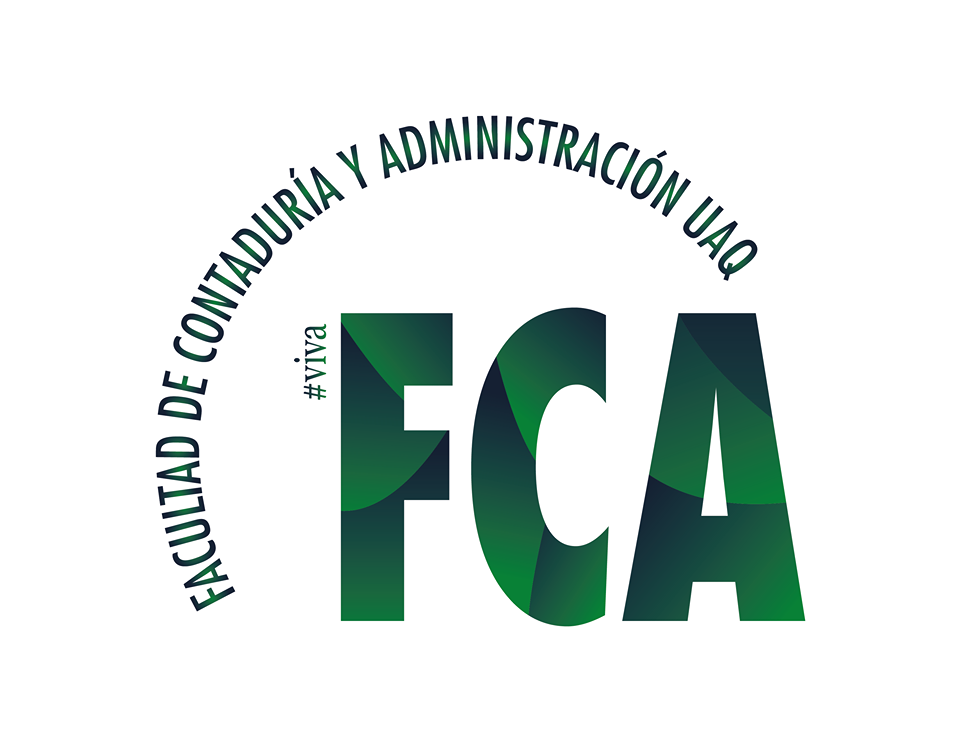 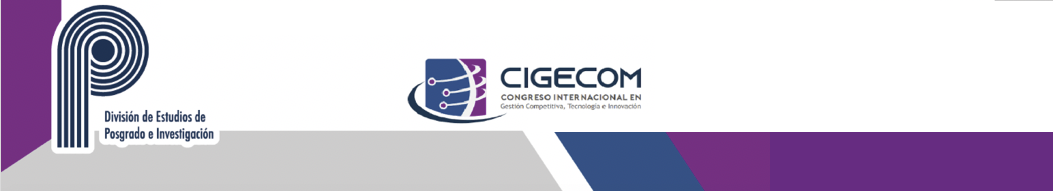 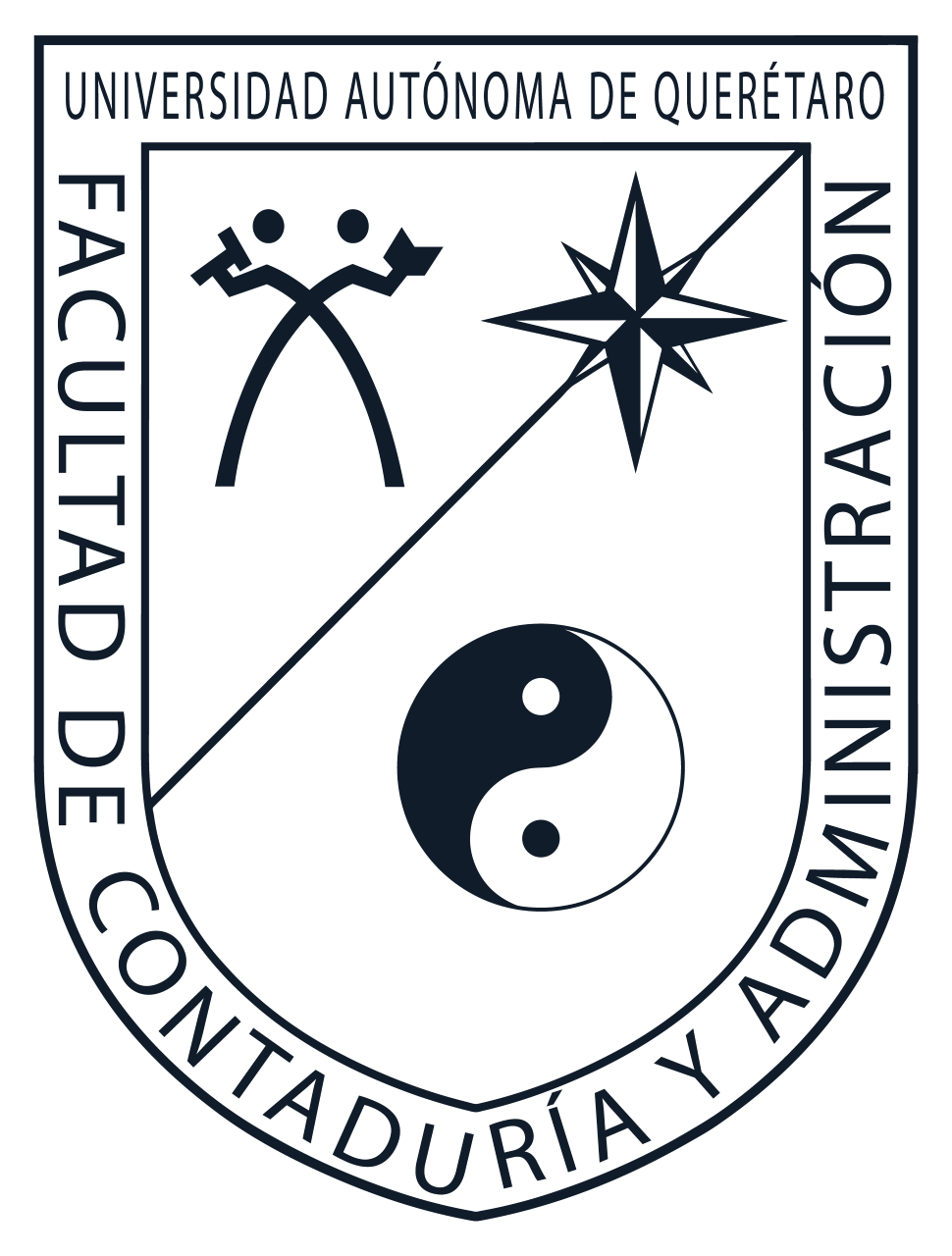 EVALUACIÓN DE ALTERNATIVAS DE INVERSIÓN PARA ADULTOS JÓVENES
Facultad de Contabilidad y Administración- 10, 11 y 12 de noviembre 2021
Universidad Autónoma de Querétaro
RESULTADOS ESPERADOS


Posterior a tener la propuesta de modelo de evaluación se realizará un cuestionario de preguntas cerradas, el cual buscará conocer:
1) Si el tema es en realidad de interés para el sector poblacional seleccionado
2) Si los factores considerados para el modelo de evaluación son claros
3) Si los factores considerados para el modelo de evaluación son factibles de conseguir
4) Si el modelo propuesto resulta sencillo de comprender para el sector
5) Si el sector con el modelo propuesto estaría dispuesto o interesado en utilizarlo para tomar sus decisiones de inversión
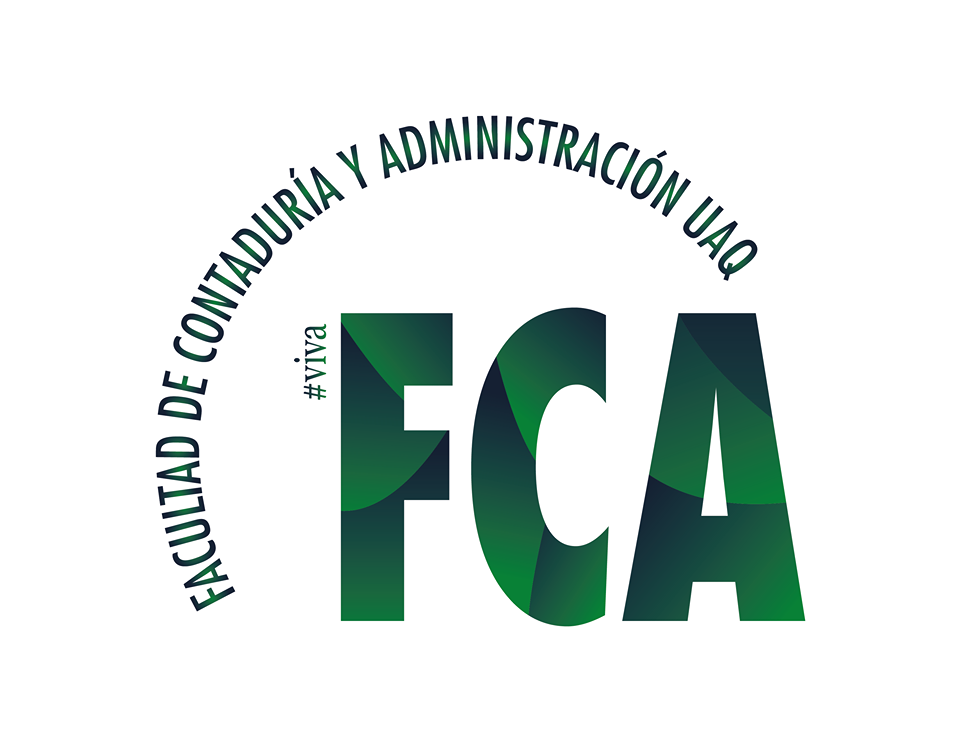 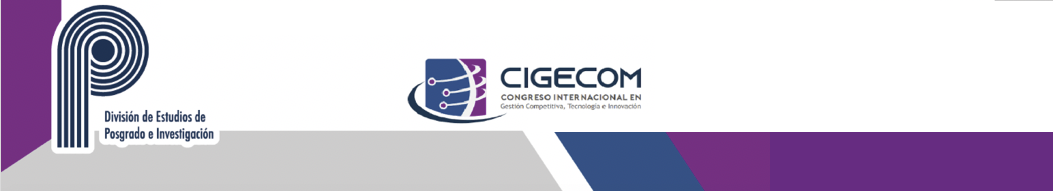 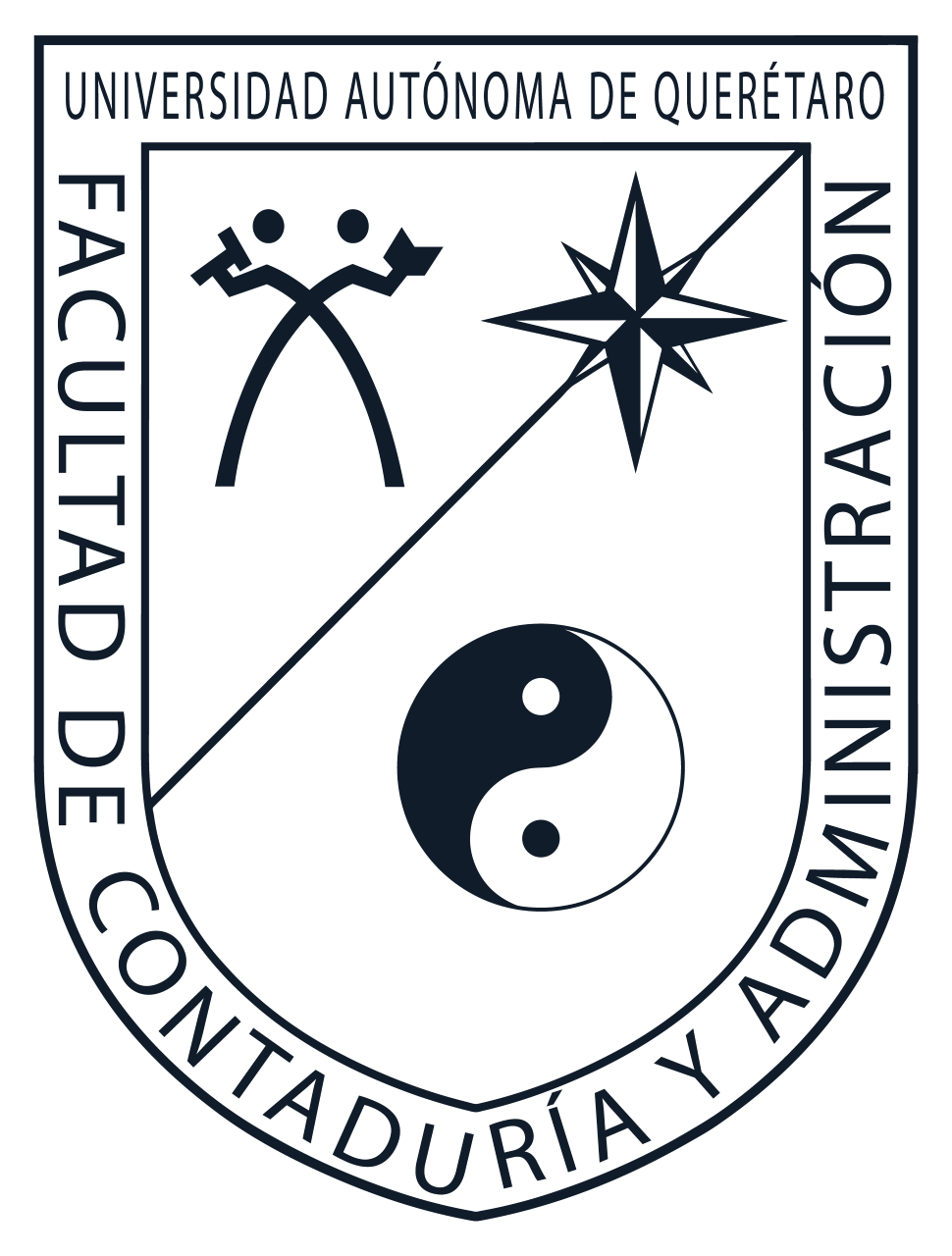 EVALUACIÓN DE ALTERNATIVAS DE INVERSIÓN PARA ADULTOS JÓVENES
Facultad de Contabilidad y Administración- 10, 11 y 12 de noviembre 2021
Universidad Autónoma de Querétaro
Referencias

1) Instituto Nacional de Estadística y Geografía. Encuesta Nacional de Ocupación y Empleo (ENOE), población de 15 años y más de edad. (2021). Obtenido el 4 de noviembre de 2021 desde https://www.inegi.org.mx/programas/enoe/15ymas/
 
 
2) Life daily education & research. Adulto Joven. (2021). Obtenido el 1 de noviembre de 2021 desde https://www.lifeder.com/adulto-joven/
 
3) Revista Electrónica de Geografía y Ciencias Sociales Universidad de Barcelona. Los factores definitorios de los grandes grupos de edad de la población: tipos, subgrupos y umbrales. (2005). Obtenido el 23 de octubre de 2021 desde http://www.ub.edu/geocrit/sn/sn-190.htm

4) Berger, K.S. y Thompson, R.A. (2009). Psicología del desarrollo: adultez y vejez
Bolivia: Ed. Médica Panamericana 

5) The University of Chicago Press Journals- American Journal of Sociology.  Age Norms, Age Constraints, and Adult Socialization, (1965). Obtenido el 2 de noviembre de 2021 desde https://www.journals.uchicago.edu/doi/abs/10.1086/223965
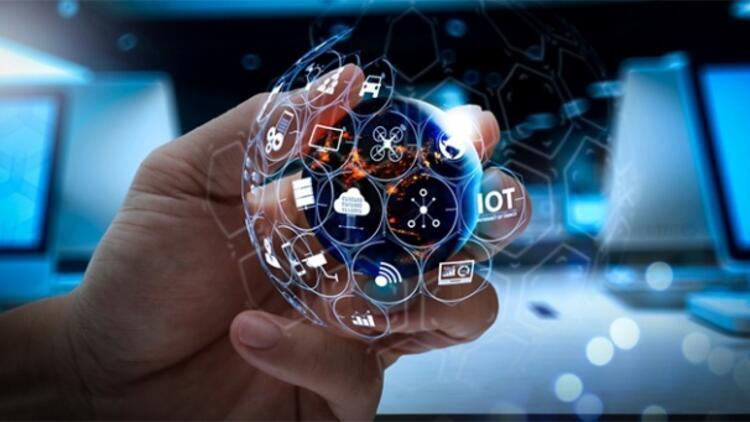 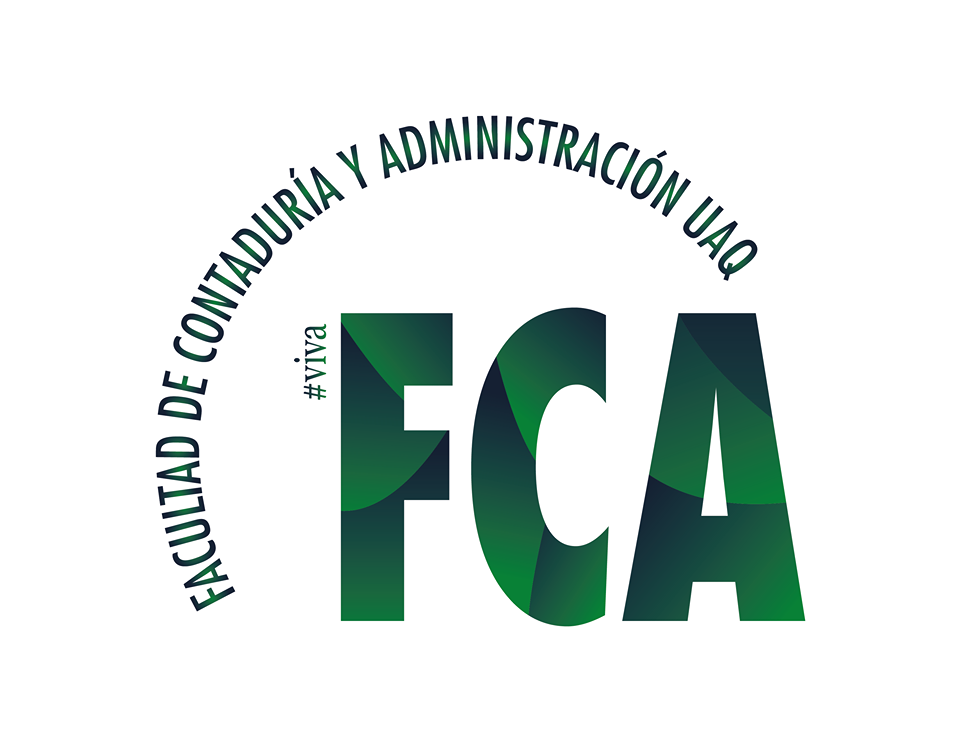 Andrea Angélica León Oseguera – Maestría en Administración – (tercer cuatrimestre)
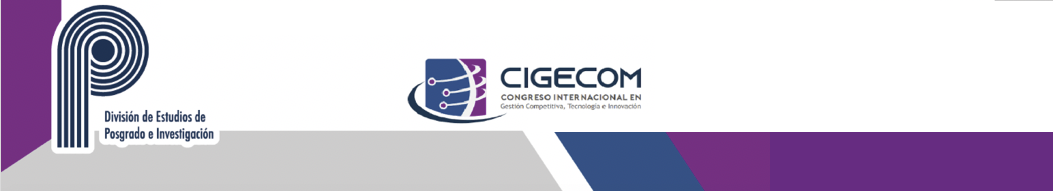 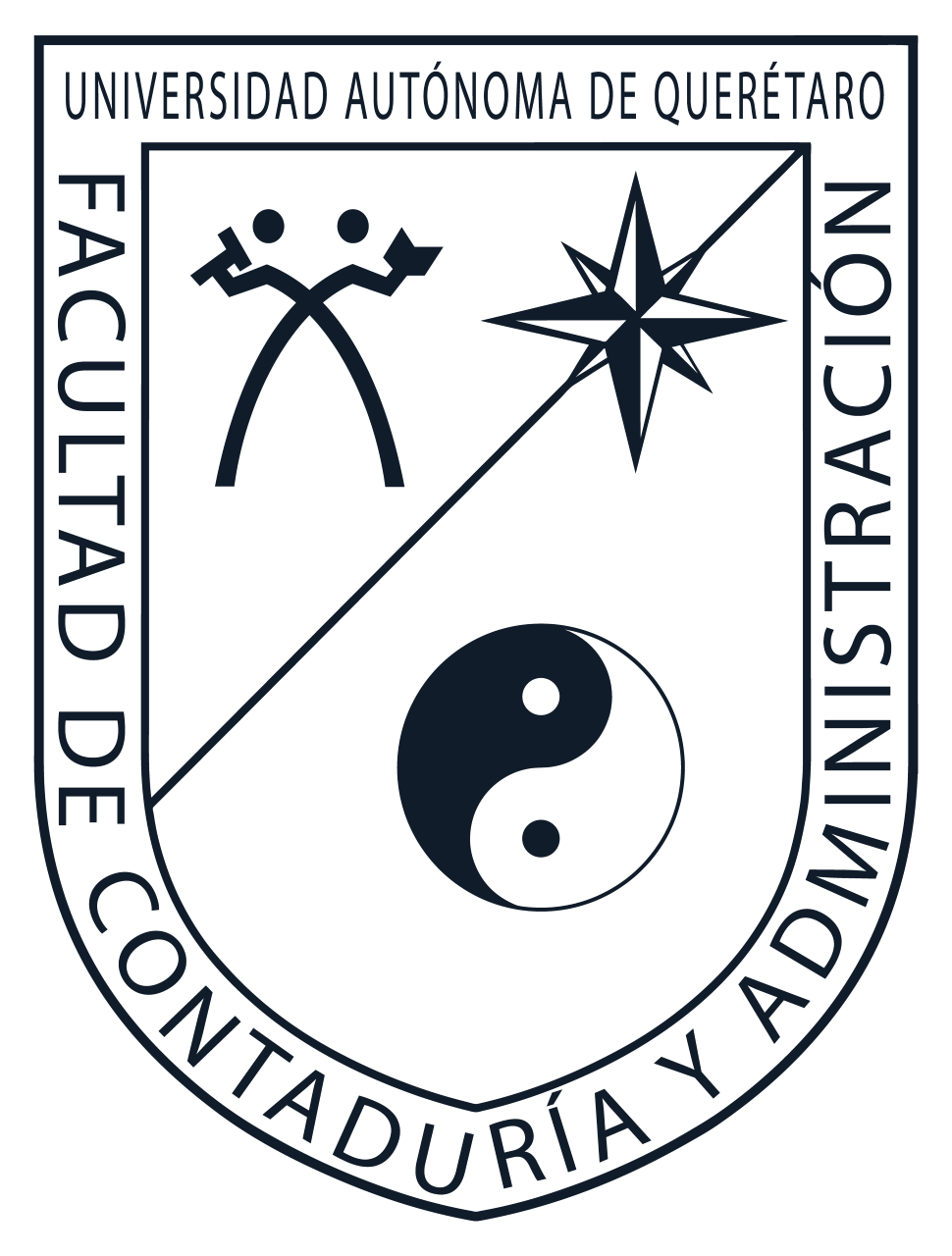 EVALUACIÓN DE ALTERNATIVAS DE INVERSIÓN PARA ADULTOS JÓVENES
Facultad de Contabilidad y Administración- 10, 11 y 12 de noviembre 2021
Universidad Autónoma de Querétaro
Andrea Angélica León Oseguera
Email: aaleono@Hotmail.com
Teléfono: 4425926656
Redes sociales:
https://www.facebook.com/andreaangelica.leonoseguera
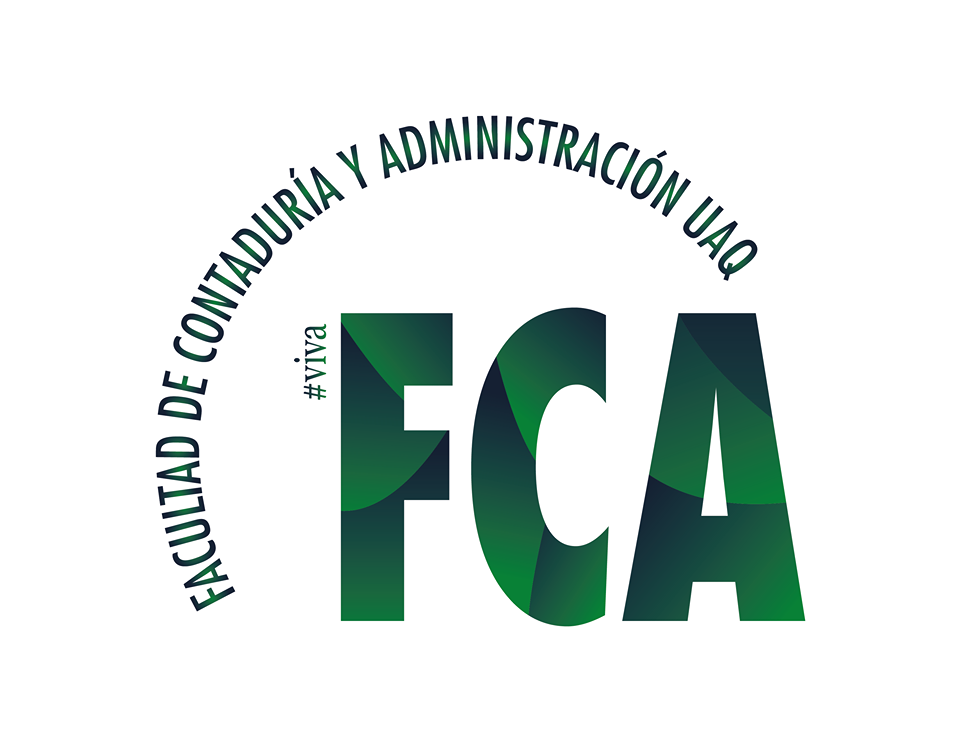 Andrea Angélica León Oseguera – Maestría en Administración – (tercer cuatrimestre)